项目寻找心得
礼仪知识培训活动
As members of the Marketing Department, We should have good manners.
汇报人：意初团队    2019年9月19日
目
CONTENT
录
2
1
3
团队工作进度过程1
团队工作进度过程2
团队成员心得
one
第一部分
团队工作进度过程1
1
团队工作进度过程1
失败！
五一广场手感麦夫店
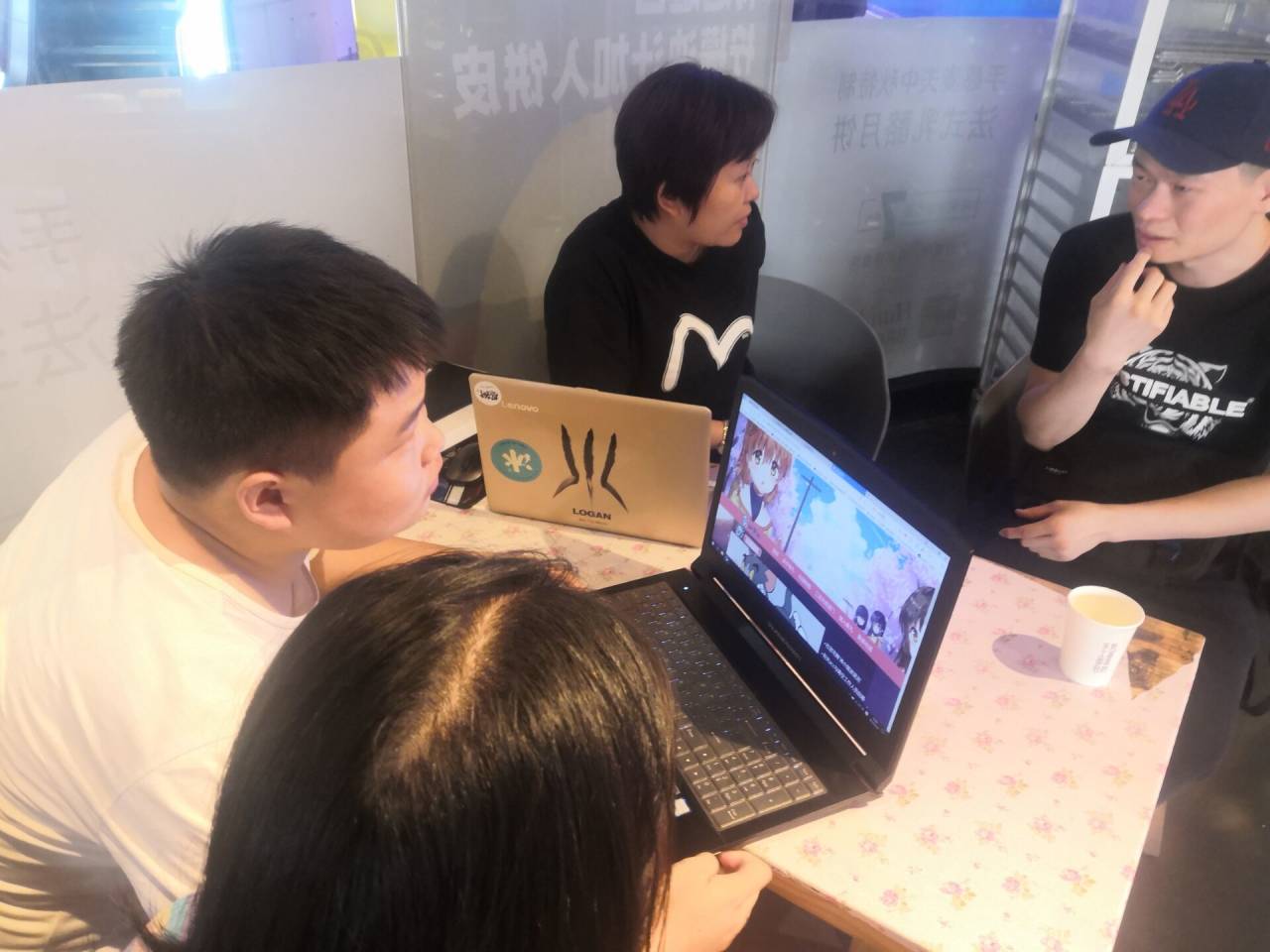 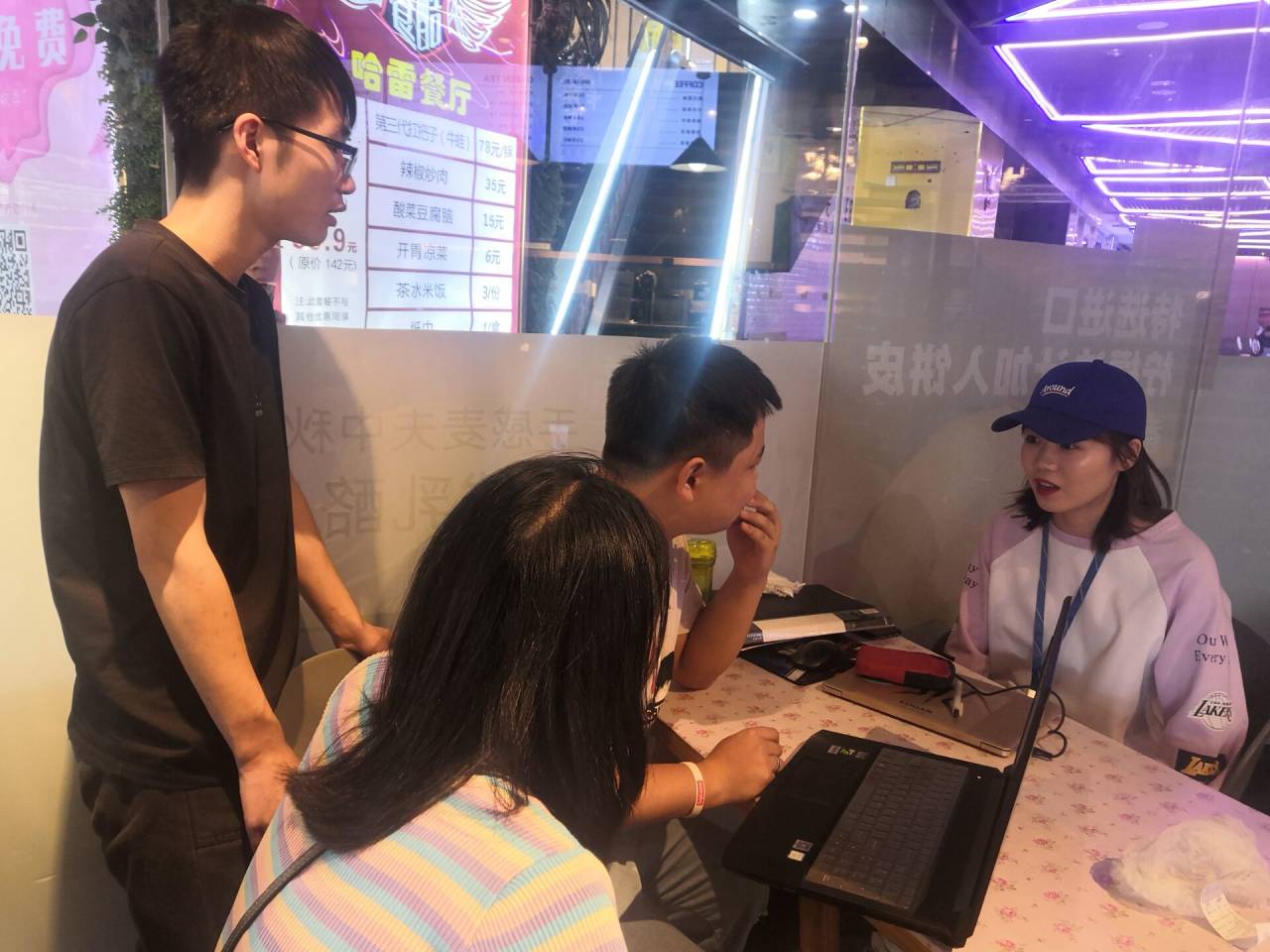 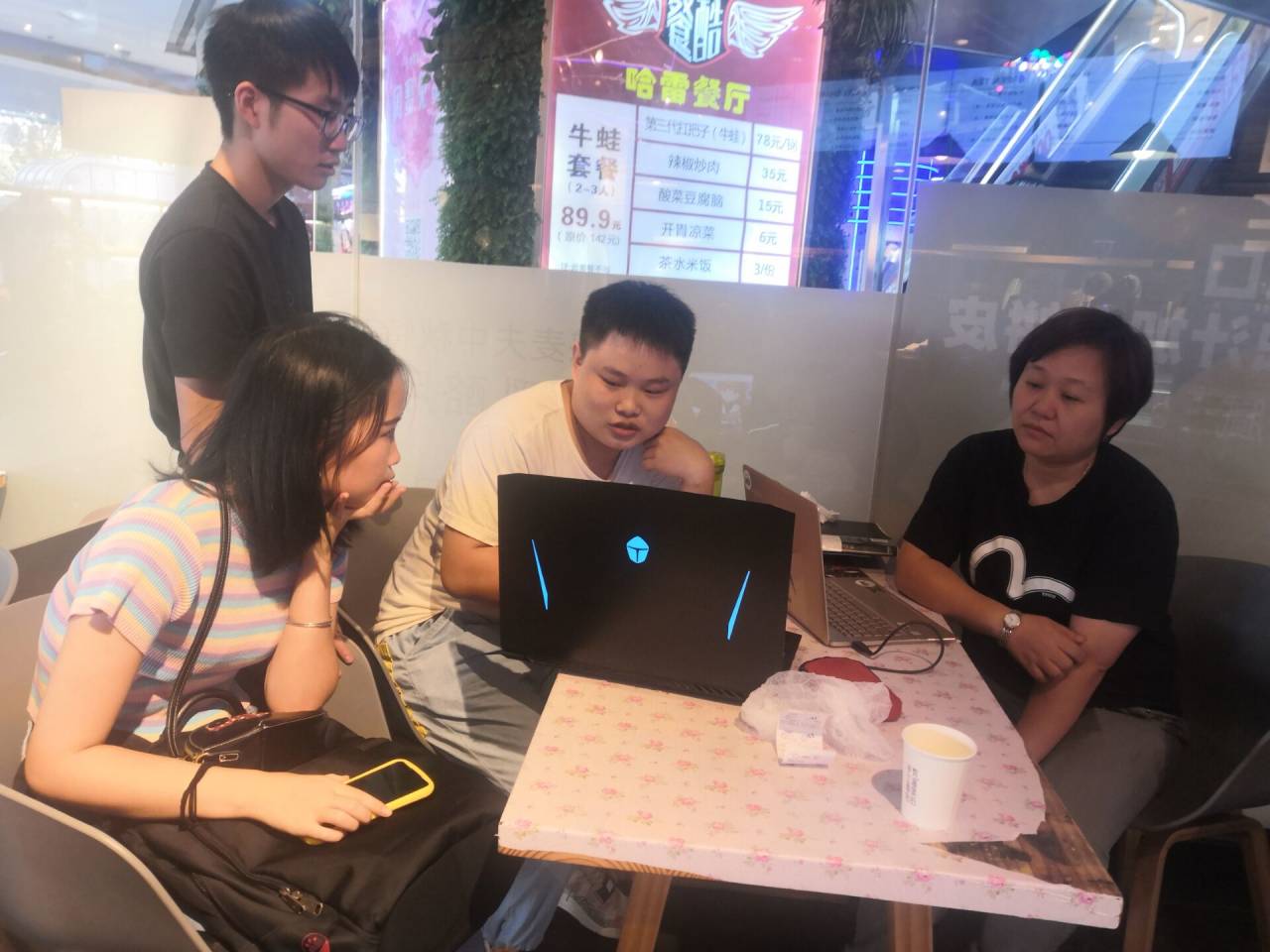 9.23 提前与店家联系好，本来是在万家丽店得知在五一广场店久改变了路线。
  通过与负责人长达一个小时的沟通，店家说自己还没有想好用一个网站来干嘛，最后还是以失败告终。
1
团队工作进度过程1
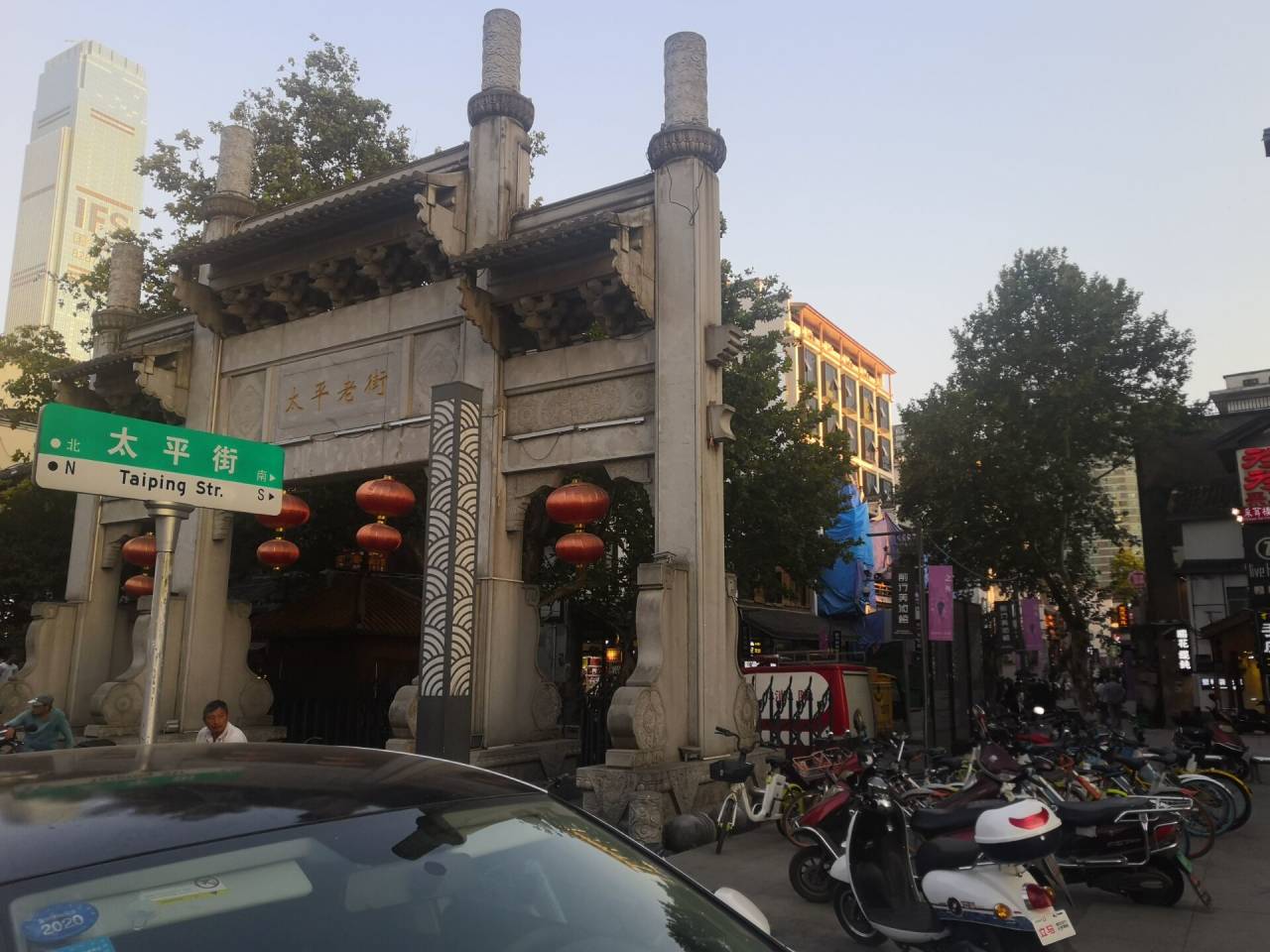 时间晚了，在太平街休息了会，联系另外一组一起开车学校。
TWO
第二部分
团队工作进度过程2
2
团队工作进度过程2
失败！
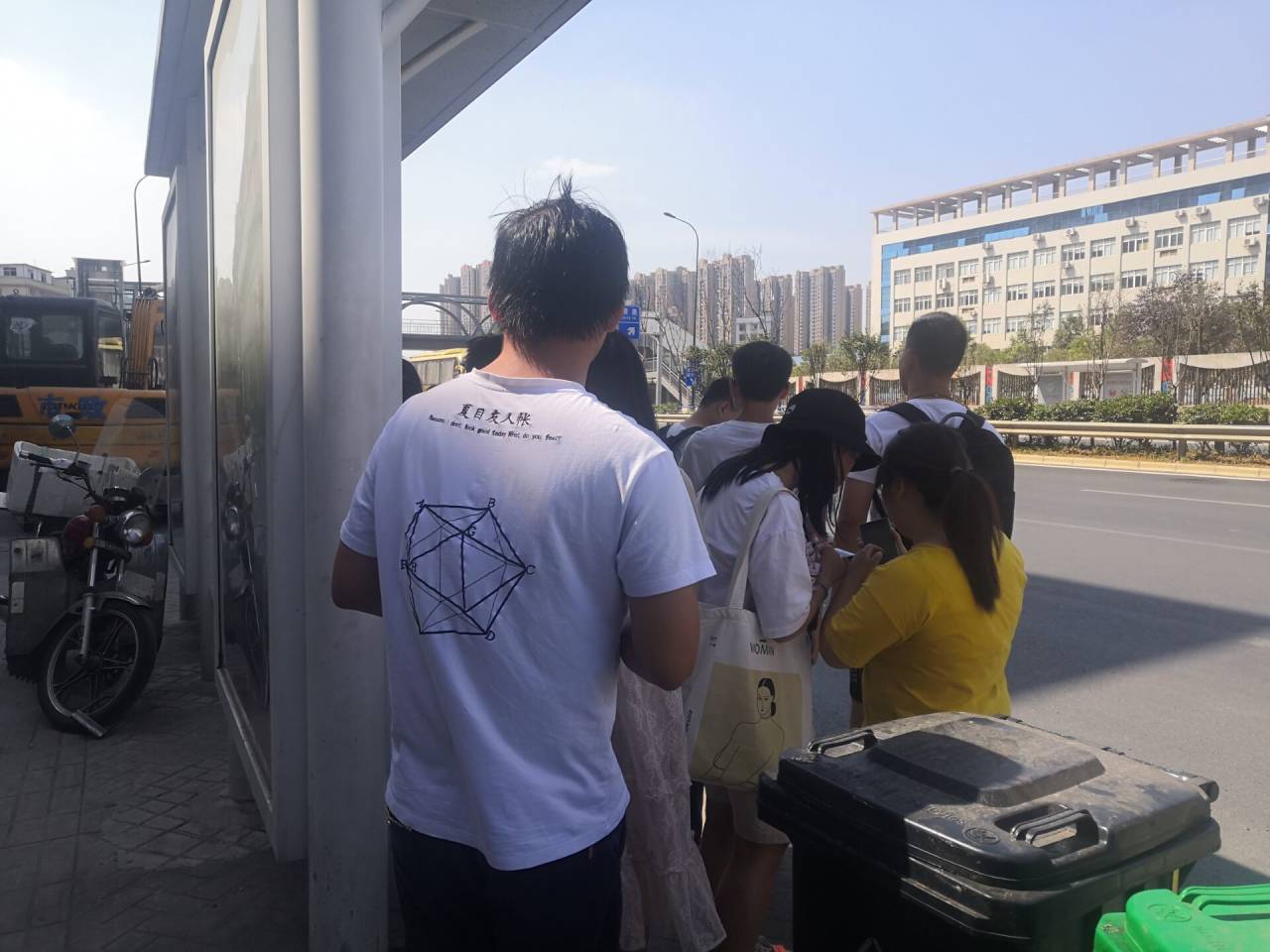 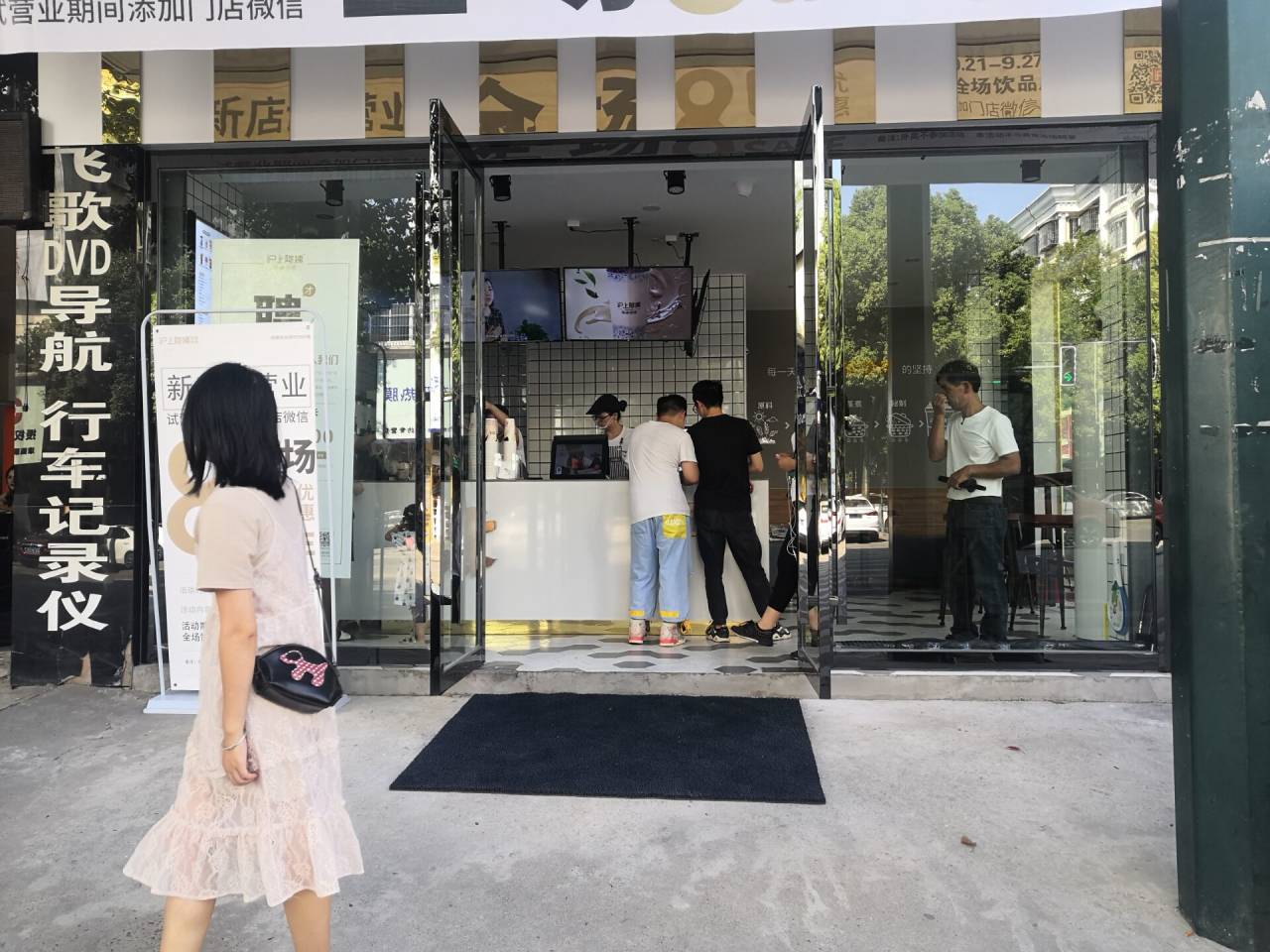 出发去汽车城
转移目标
2
团队工作进度过程2
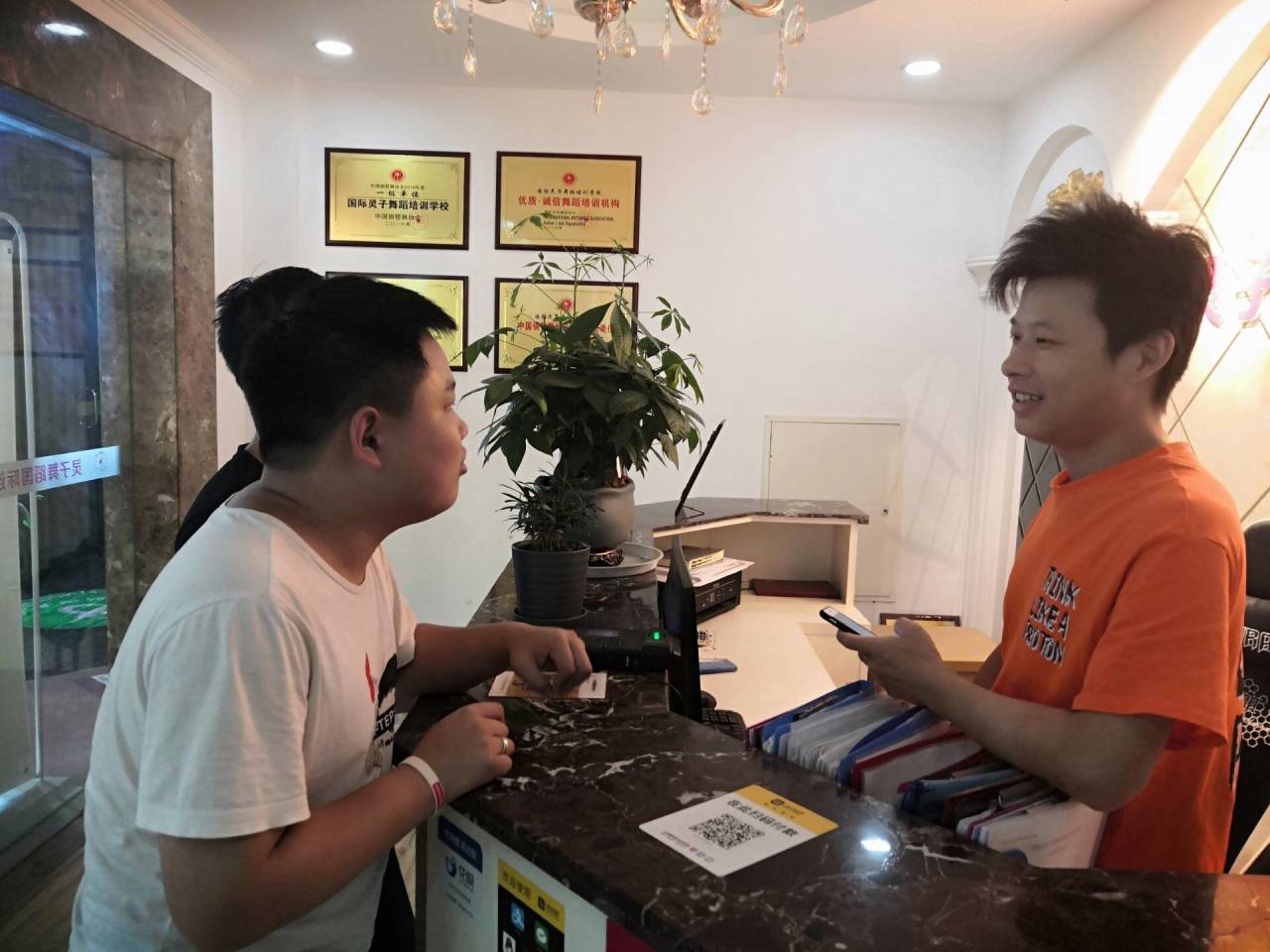 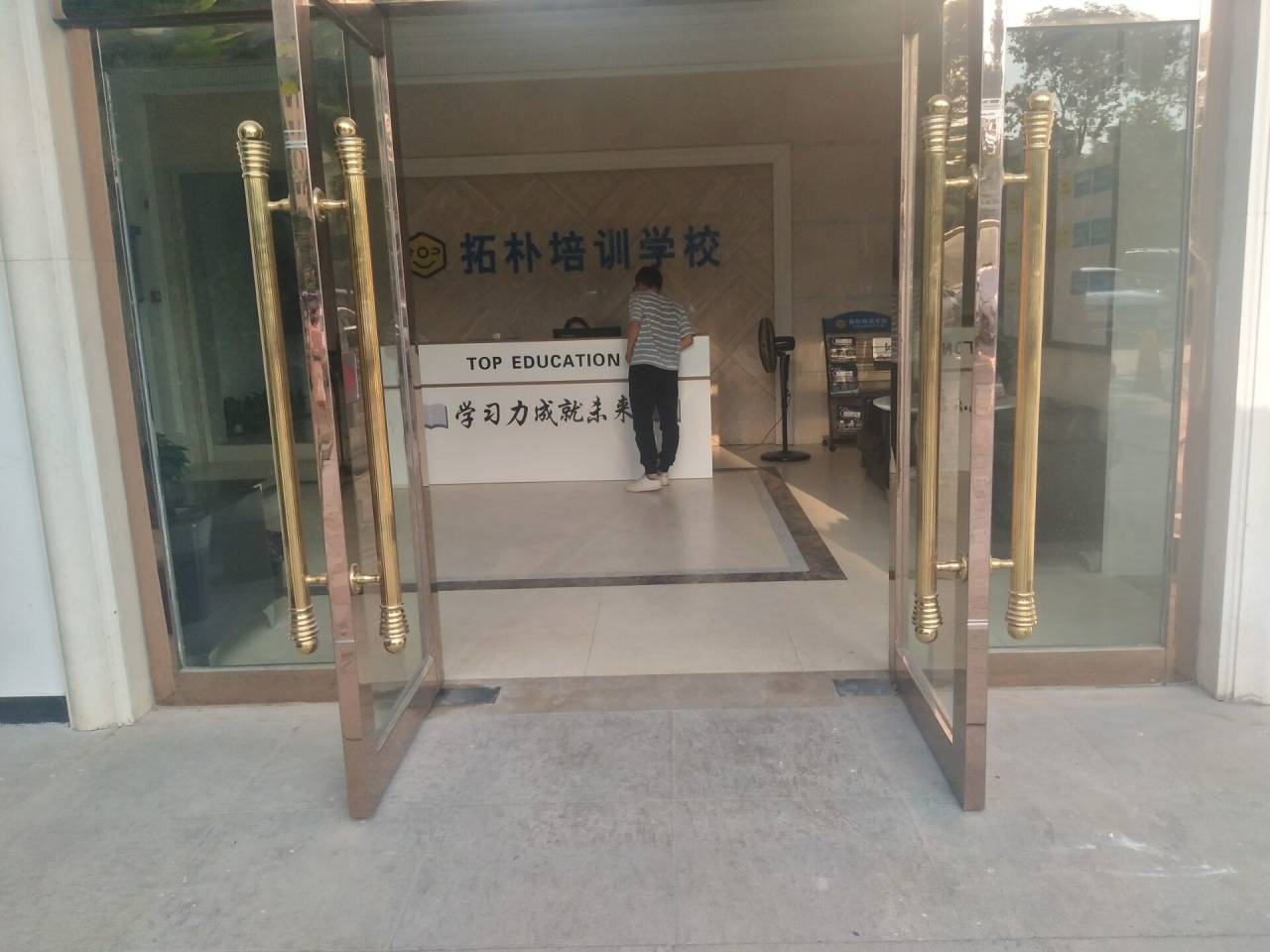 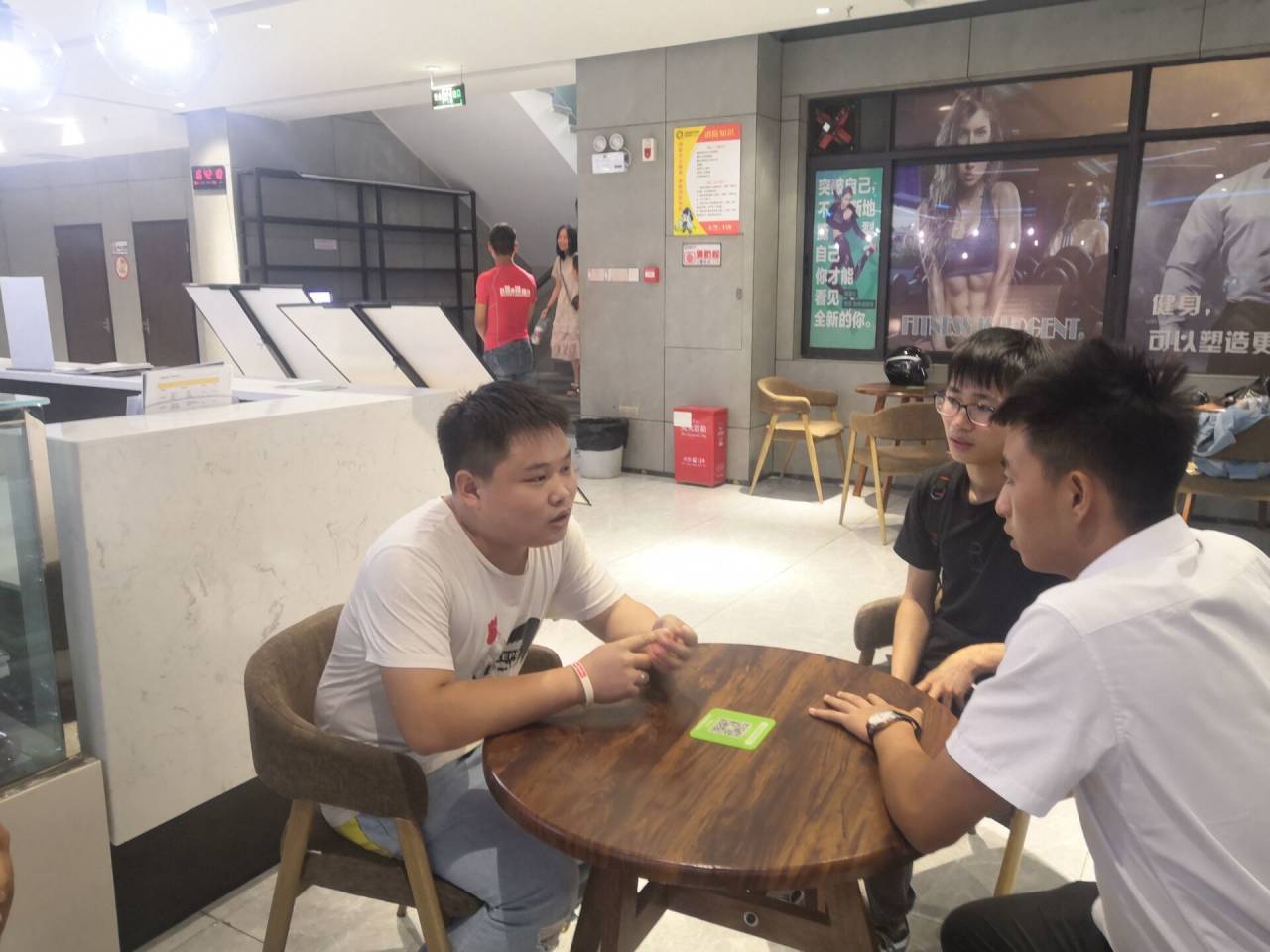 大山教育
健身
拓扑培训学校
01
03
02
失败！
失败！
失败！
街舞培训
06
等...
吉他培训工作室
04
05
失败！
失败！
失败！
第三部分
THREE
团队成员心得
3
团队成员心得
最好不要去市中心，客服要求的高，担心的也多，基本不能成功。
要沉得住气，一步步来，目标还是不够明确。
口才、胆量还得锻炼，不够大方得体。
Thanks for your listening
汇报人：意初团队 2019.9.24